EGEA Board of Directors
22nd October 2014, Brussels
“Providing more influence, better information and stronger support to the Garage and Test Equipment Industry!”
VAT STATUS & Optimisation
EGEA VAT STATUS
EGEA can recover a percentage of the VAT paid on invoices. This percentage is calculated following the prorata of the income from third parties compared to income from the Members.

 For 2014, the prorata is +/- 12% (to be fixed at the end of each year)
 Therefore, EGEA can recover +/- 12% of the total amount of 21% VAT paid on invoices.
PTI   -   Information
PTI Info
Inspector
Tools
Possible scenarios for EGEA requiring strategic discussion:

FSD shifted to EU-level

Get information through Euro 5 Regulation

Get information through CITA members

Long-term lobbying in favour of V.I.P. (art. 16)  EGEA

Creation of a EU body with the task to create test specifications at EU level

EGEA to go to national authorities and ask for technical information
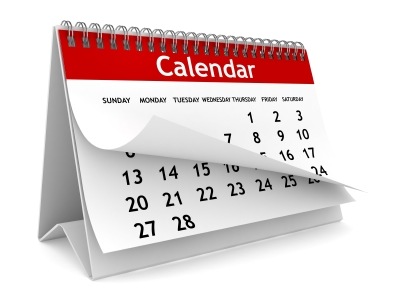 Dates of meetings in 2015
Proposed dates for 2015
Thank you
“Providing more influence, better information and stronger support to the Garage and Test Equipment Industry!”
Functioning of a VAT Unit
FIGIEFA & EGEA keep their individual VAT number and use it when invoicing to 3rd parties
A new supra-VAT entity is created above the 2 associations, used towards the VAT administration

	Benefit: no VAT on internal invoicing between EGEA & FIGIEFA (manpower, secretariat costs)
VAT Unit (common to FIGIEFA & EGEA)
Common VAT declaration
FIGIEFA 
VAT N°
EGEA 
VAT N°
12% deductible
19% deductible
Functioning of a VAT Unit
Issue to be investigated: 

	The righ to the VAT deduction (pro-rata of 19% for FIGIEFA and of 12% for EGEA) will be based on the total of both associations and will no longer be calculated separately.

 Risk: the right to deduction of FIGIEFA will be lower since EGEA’s proportion of non-member income is lower than FIGIEFA’s.
VAT Unit (common to FIGIEFA & EGEA)
Common VAT declaration
FIGIEFA 
VAT N°
EGEA 
VAT N°
19% deductible
12% deductible
16% commonly deductible from 21% BE VAT
How to proceed?
Feasibility study by KPMG : 2.200€ 

 Feasibility study (with estimation of loss for FIGIEFA and win for EGEA) to be submitted to the FIGIEFA Board before taking final decision

Setting up of the VAT Unit : 4.500€
Recalculation of the depreciation of investments made in the past 5 years